CONVOCATORIA
 CETIS 105
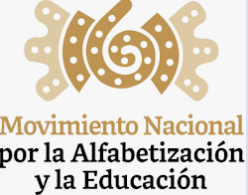 FECHA 12 /
FECHA: 22 DE FEBRERO DEL 2024
LUGAR: SALA AUDIOVISUAL J
HORA: 12 PM
SE CONVOCA A TODAS LAS PERSONAS QUE NO SABEN LEER NI ESCRIBIR, Ó QUE NO HAN TERMINADO PRIMARIA Y SECUNDARIA.
DEPTO. SERVICIOS ESCOLARES